Fig. 1 Number of discrete habitats sampled on each date (line) and the average daily rainfall between sampling dates ...
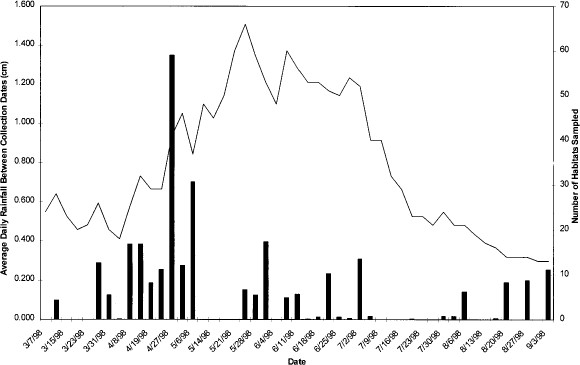 J Med Entomol, Volume 38, Issue 2, 1 March 2001, Pages 282–288, https://doi.org/10.1603/0022-2585-38.2.282
The content of this slide may be subject to copyright: please see the slide notes for details.
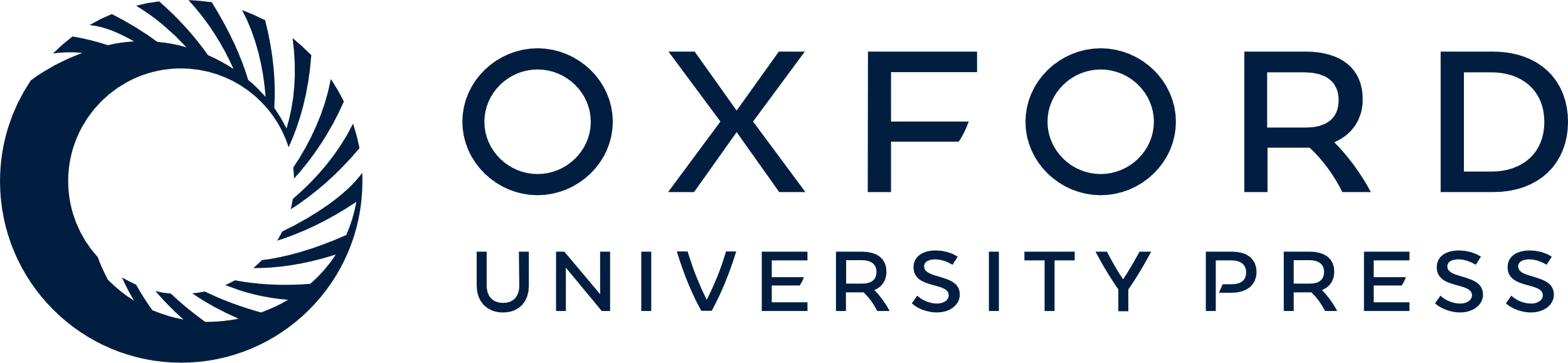 [Speaker Notes: Fig. 1 Number of discrete habitats sampled on each date (line) and the average daily rainfall between sampling dates (bars).


Unless provided in the caption above, the following copyright applies to the content of this slide: © 2001 Entomological Society of AmericaThis is an Open Access article distributed under the terms of the Creative Commons Attribution Non-Commercial License (http://creativecommons.org/licenses/by-nc/3.0/), which permits non-commercial reuse, distribution, and reproduction in any medium, provided the original work is properly cited. For commercial re-use, please contact journals.permissions@oup.com]
Fig. 2 Total number of An. gambiae (diamonds), An. arabiensis (open squares) and An. funestus (circles) identified ...
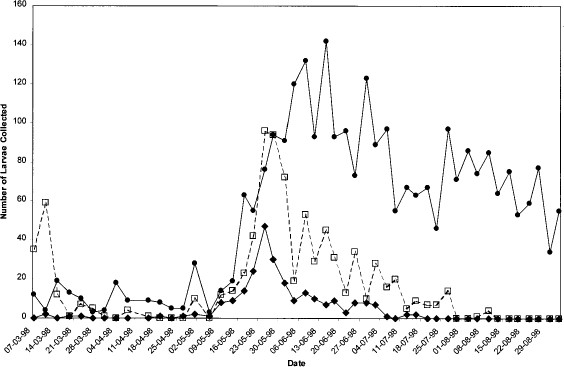 J Med Entomol, Volume 38, Issue 2, 1 March 2001, Pages 282–288, https://doi.org/10.1603/0022-2585-38.2.282
The content of this slide may be subject to copyright: please see the slide notes for details.
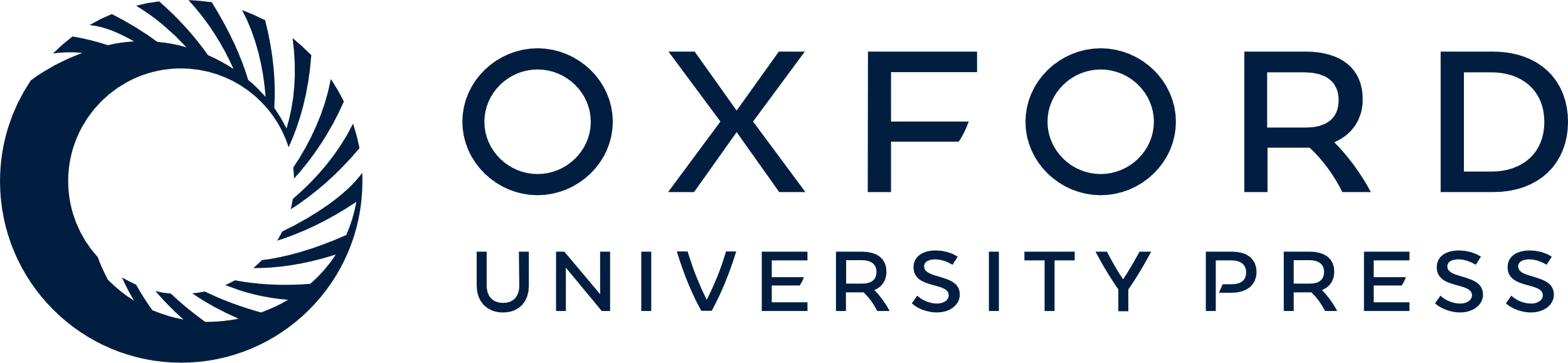 [Speaker Notes: Fig. 2 Total number of An. gambiae (diamonds), An. arabiensis (open squares) and An. funestus (circles) identified during each sampling date.


Unless provided in the caption above, the following copyright applies to the content of this slide: © 2001 Entomological Society of AmericaThis is an Open Access article distributed under the terms of the Creative Commons Attribution Non-Commercial License (http://creativecommons.org/licenses/by-nc/3.0/), which permits non-commercial reuse, distribution, and reproduction in any medium, provided the original work is properly cited. For commercial re-use, please contact journals.permissions@oup.com]